Huh-7
H1299
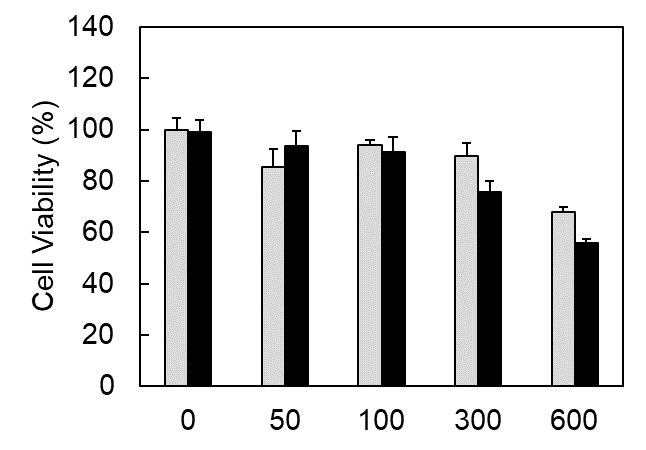 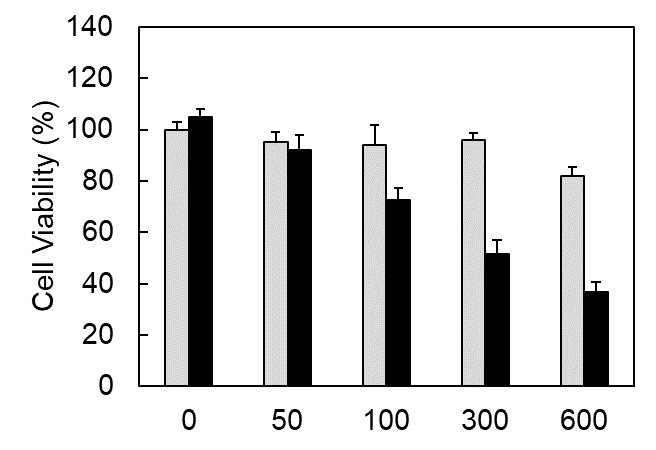 N.S.
N.S.
N.S.
N.S.
N.S.
****
****
**
****
*
(MOI)
(MOI)
HeLa
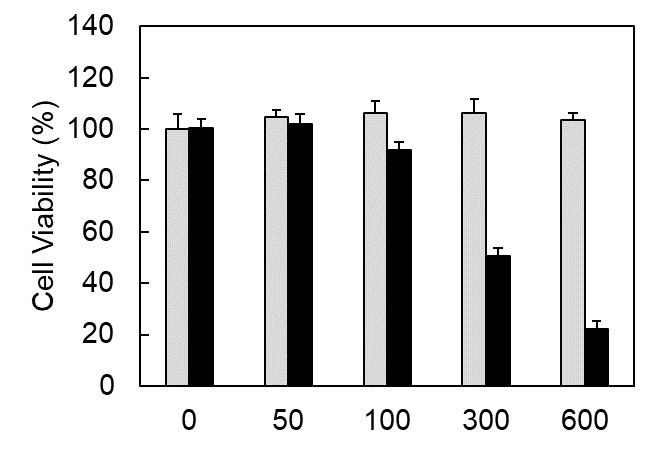 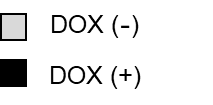 N.S.
**
****
N.S.
****
(MOI)